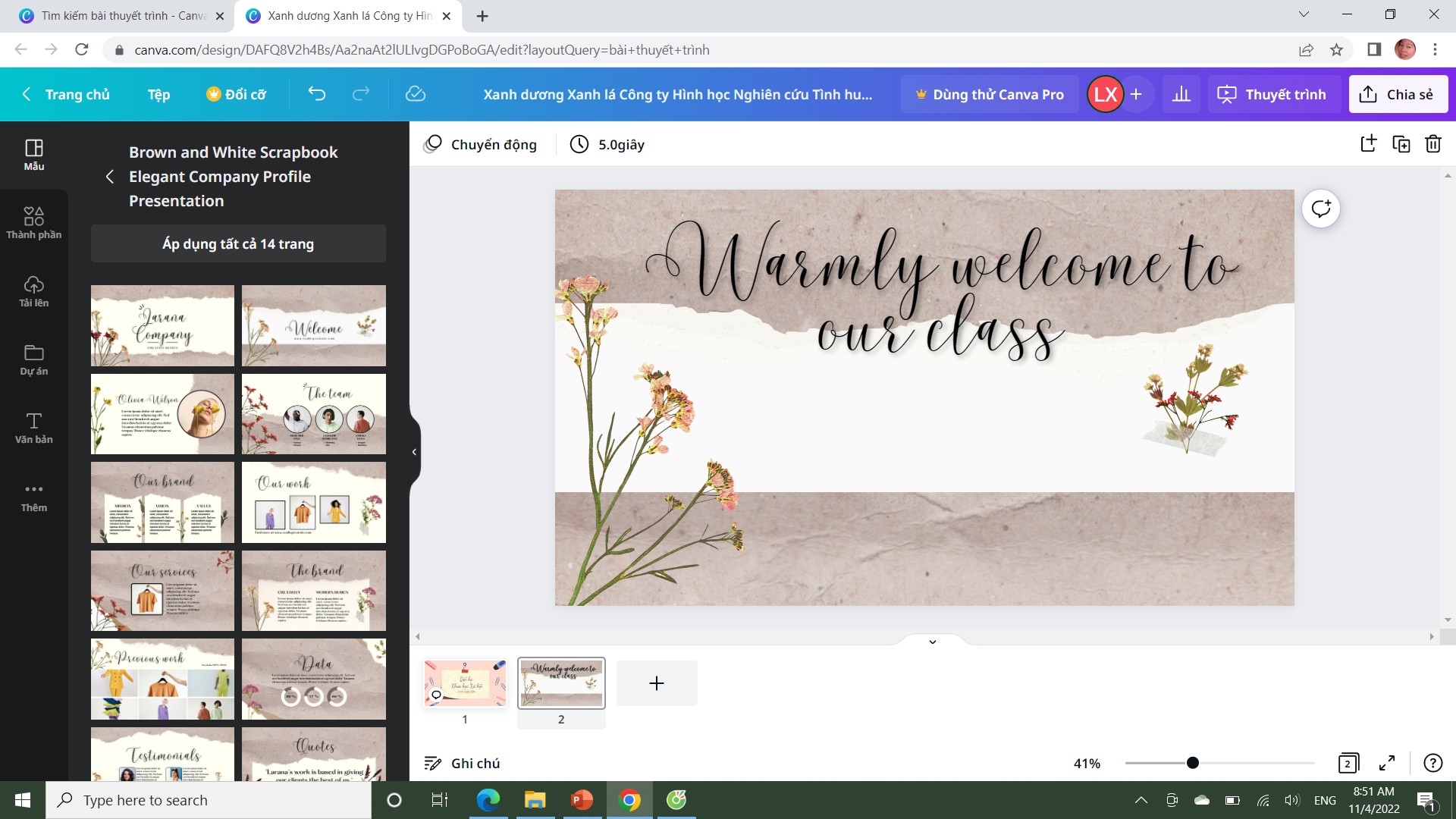 Unit 4 : I love my room
Lesson 1 Period 1
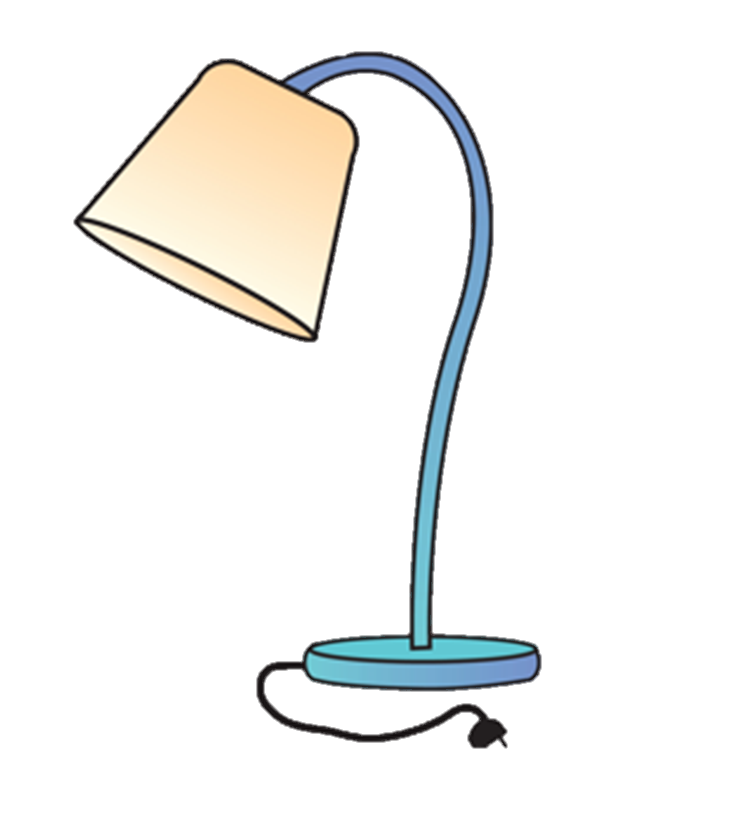 lamp
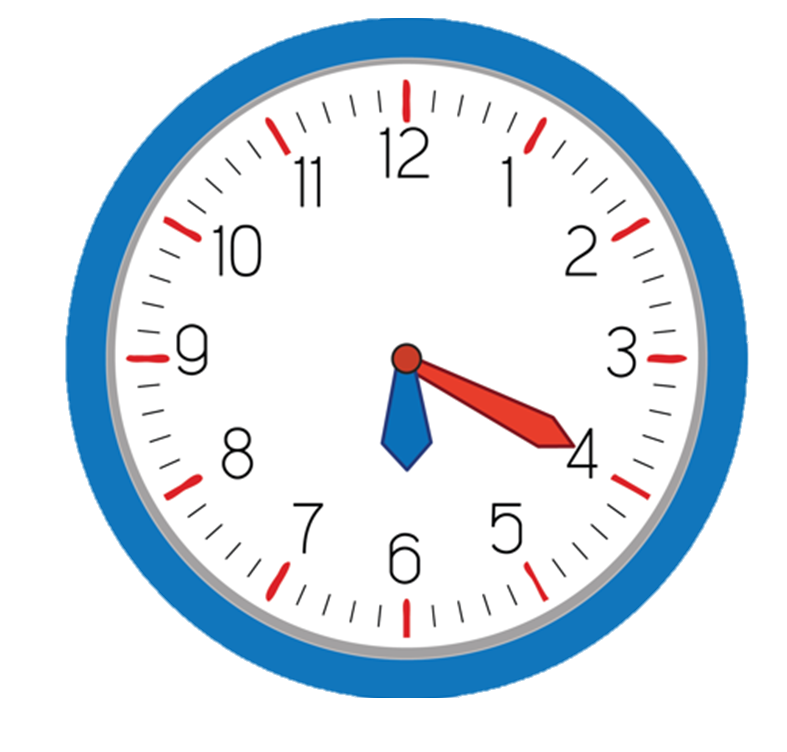 clock
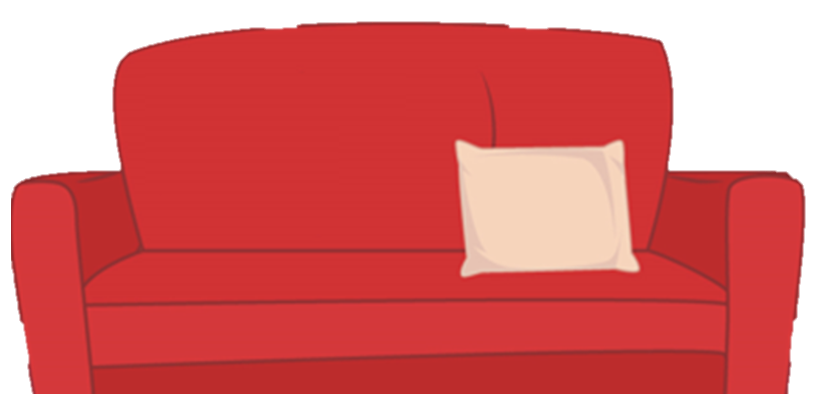 sofa
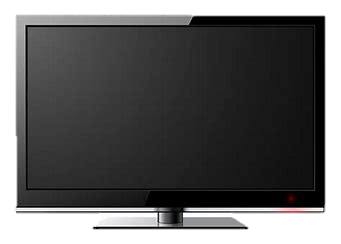 TV
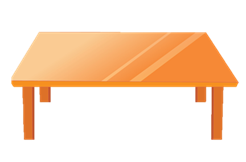 table
clockp
lampp
TVp
sofap
tablep
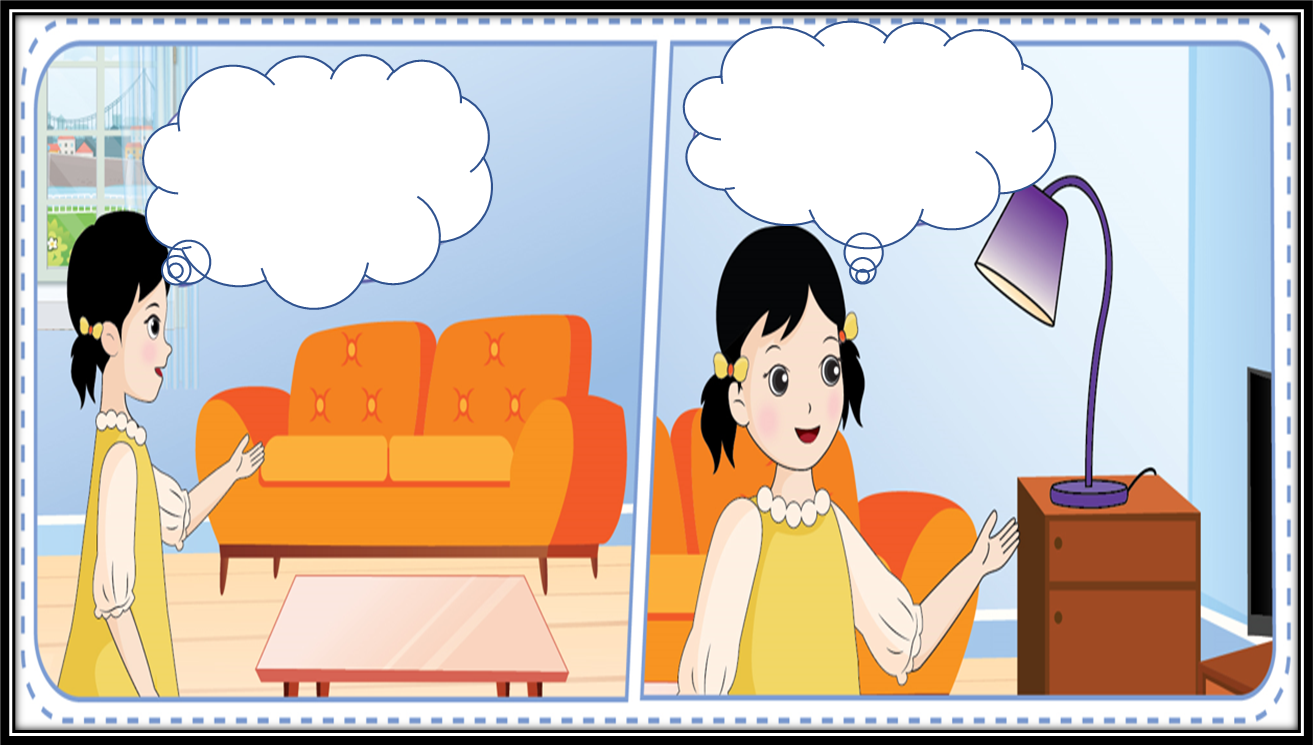 There is a lamp.
lamp.
There is a sofa.
sofa.
purple.
It’s purple.
It’s orange.
orange.
Sentence structure
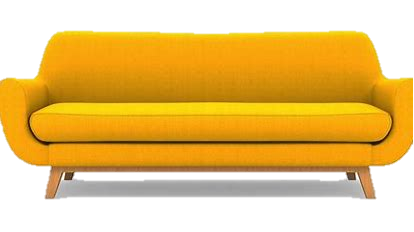 There’s a sofa.
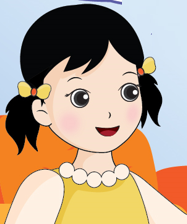 It’s orange.
[Speaker Notes: Introduce the sentence structure and explain for students.]
brown
table
There is a ……….. . It’s …………
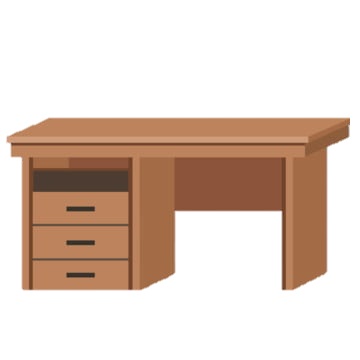 [Speaker Notes: Introduce the sentence structure and explain for students.]
There is a ……….. . It’s …………
blue
lamp
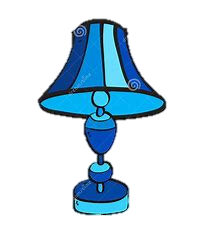 [Speaker Notes: Introduce the sentence structure and explain for students.]
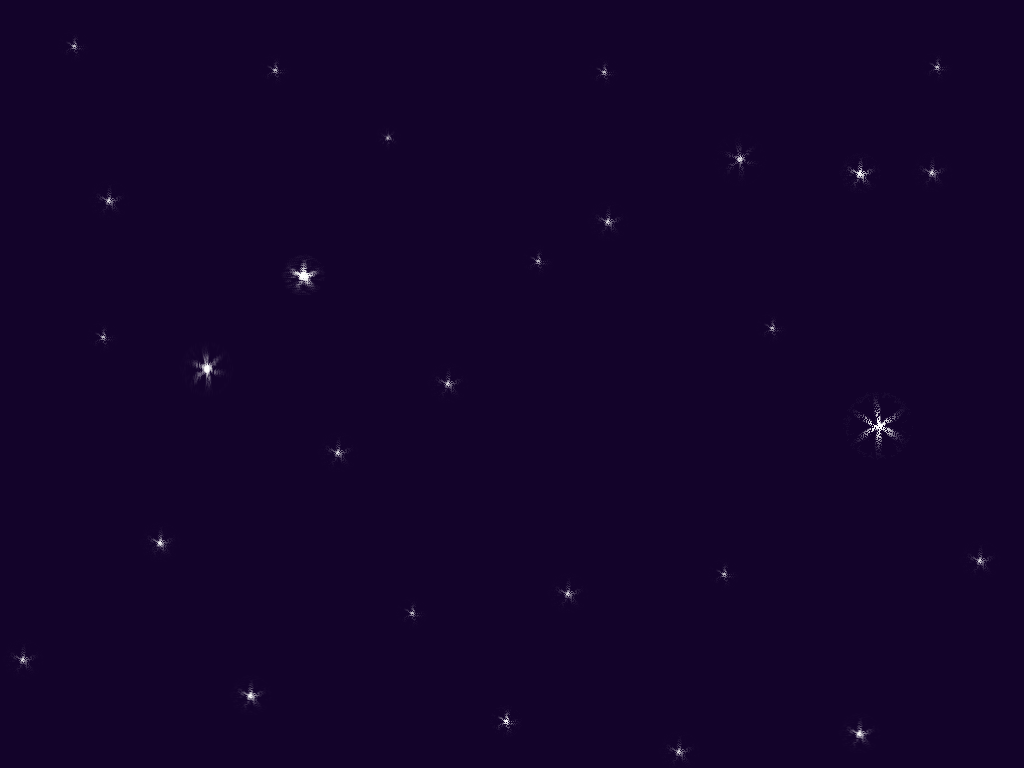 Lucky star
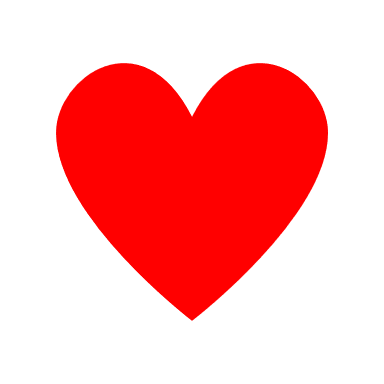 4
2
6
3
5
1
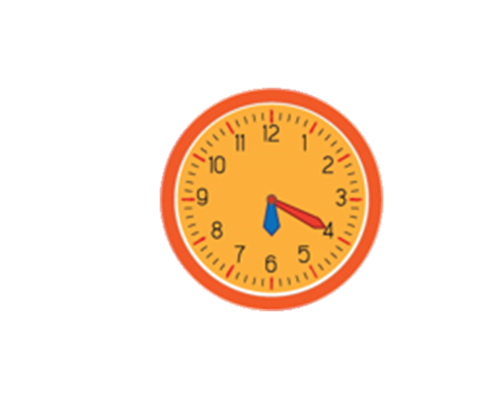 There is a lamp. It’s orange.
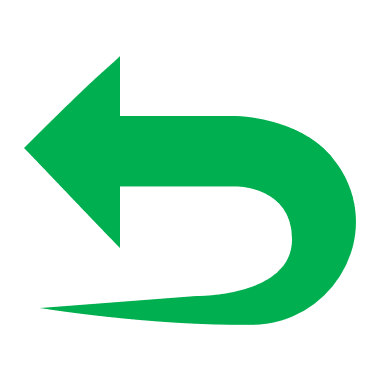 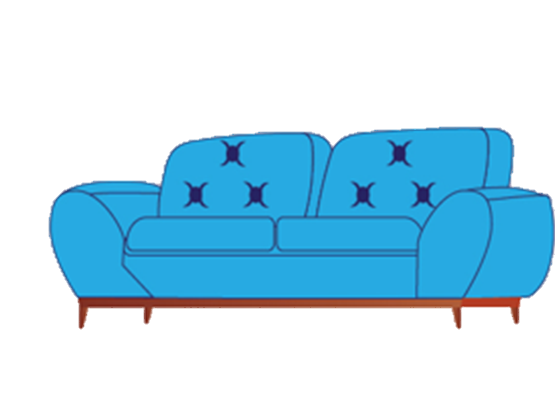 There is a sofa. It’s blue.
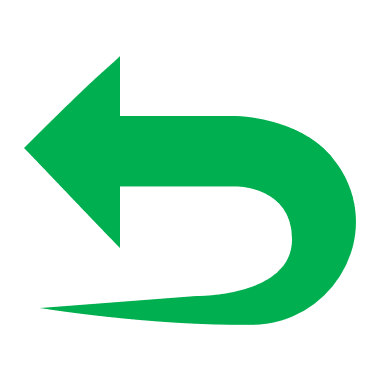 Lucky star
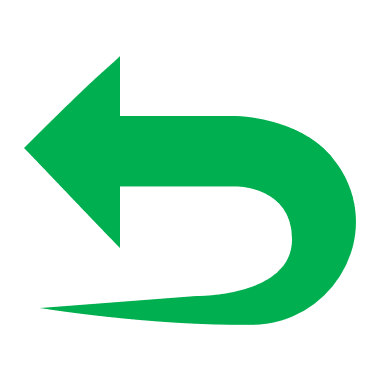 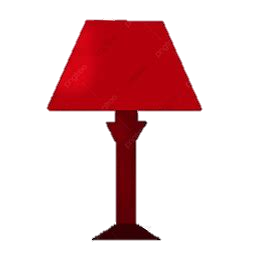 There is a lamp. It’s red.
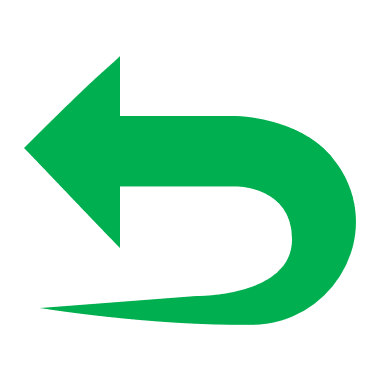 Lucky star
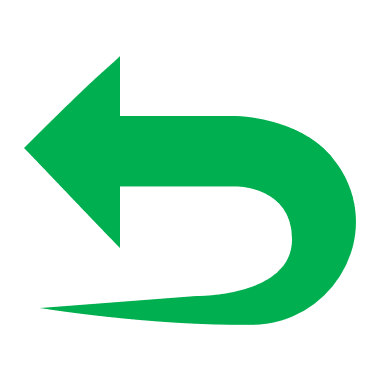 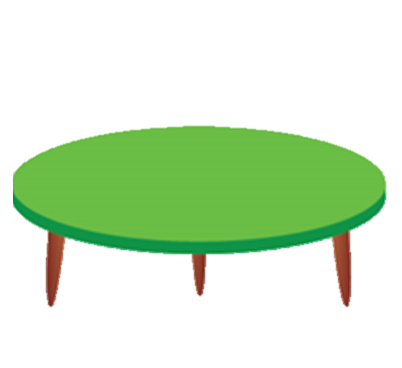 There is a table. It’s green.
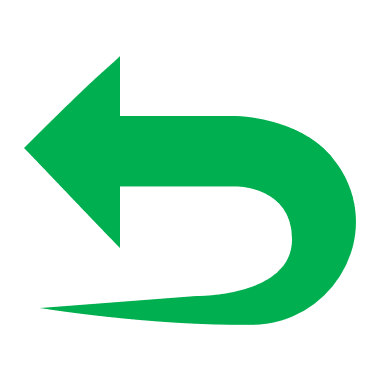 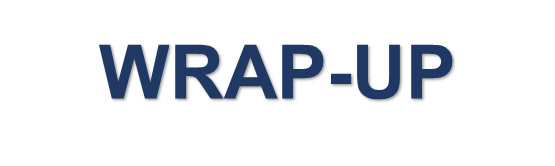 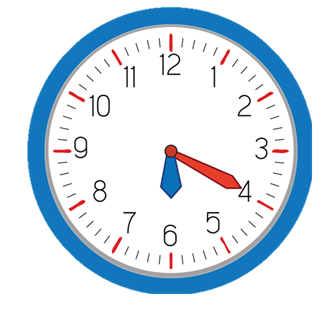 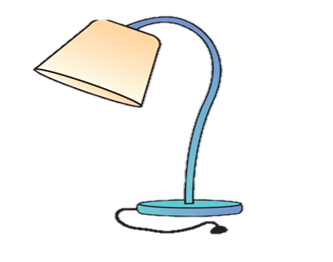 lamp
clock
There is … 
It’s … .
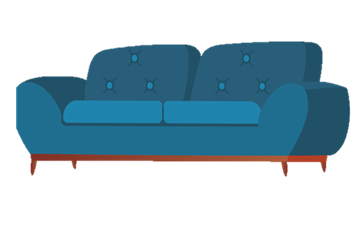 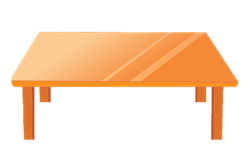 sofa
table
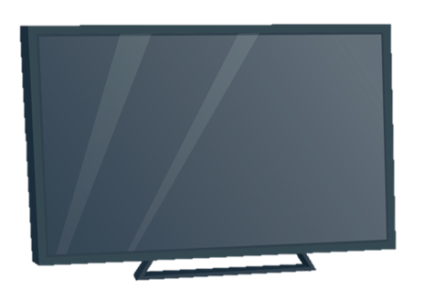 TV
3. Homelink
Review learnt vocabulary and structures at home.
Practice with the partners in your free time.
Draw and decorate your room or your dream room.
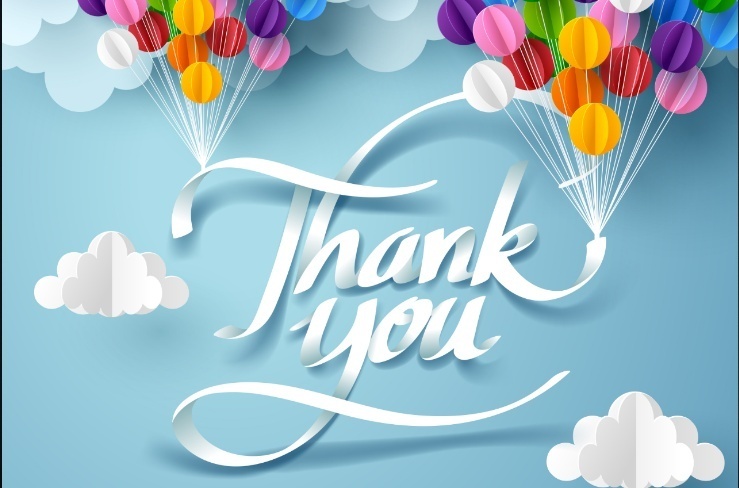 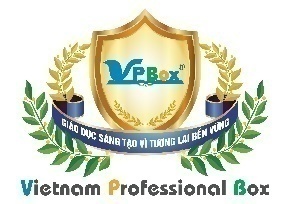 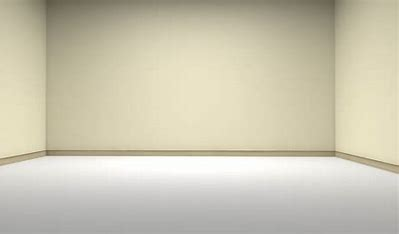 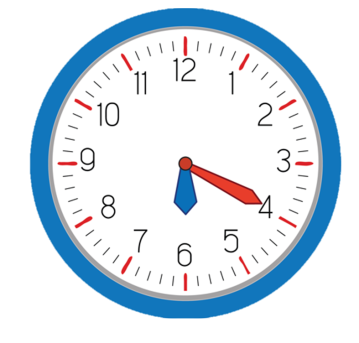 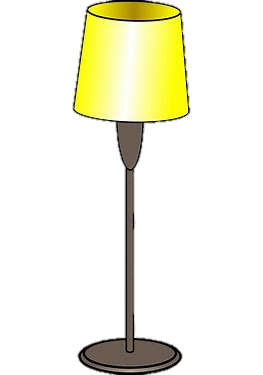 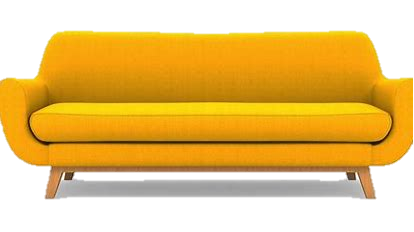 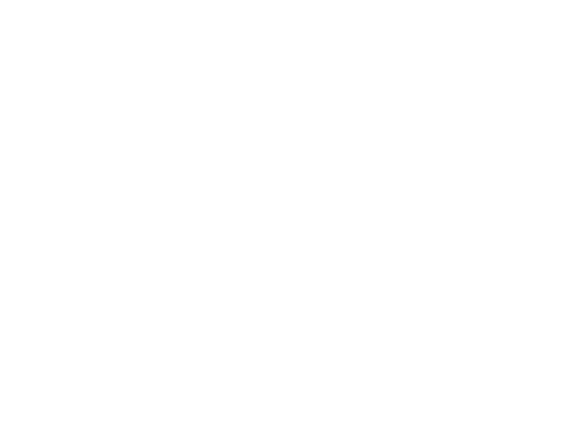 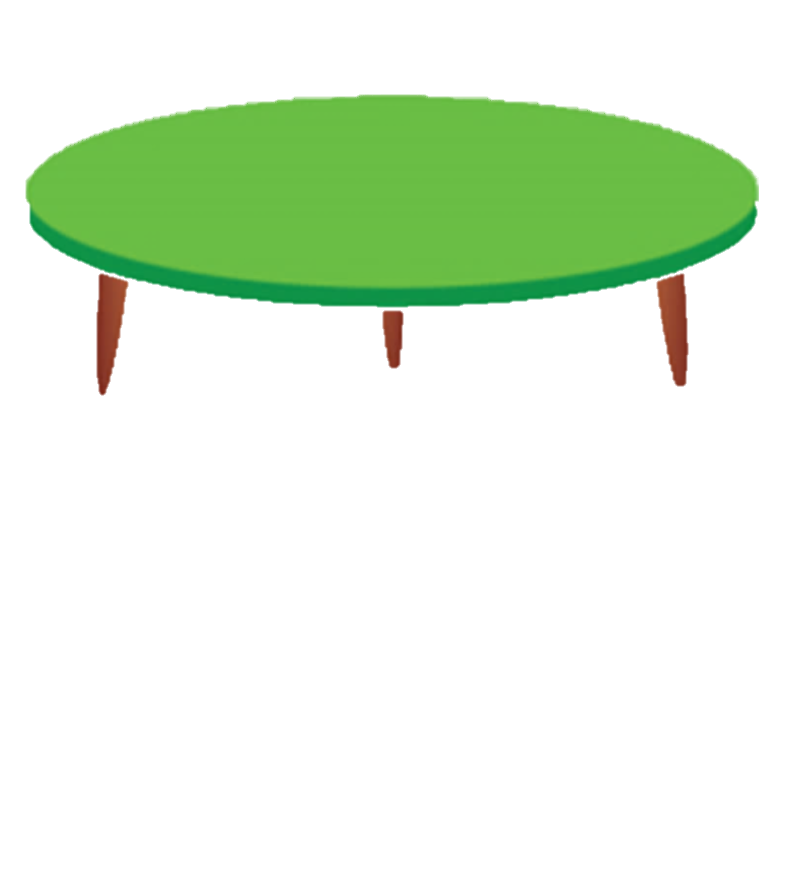 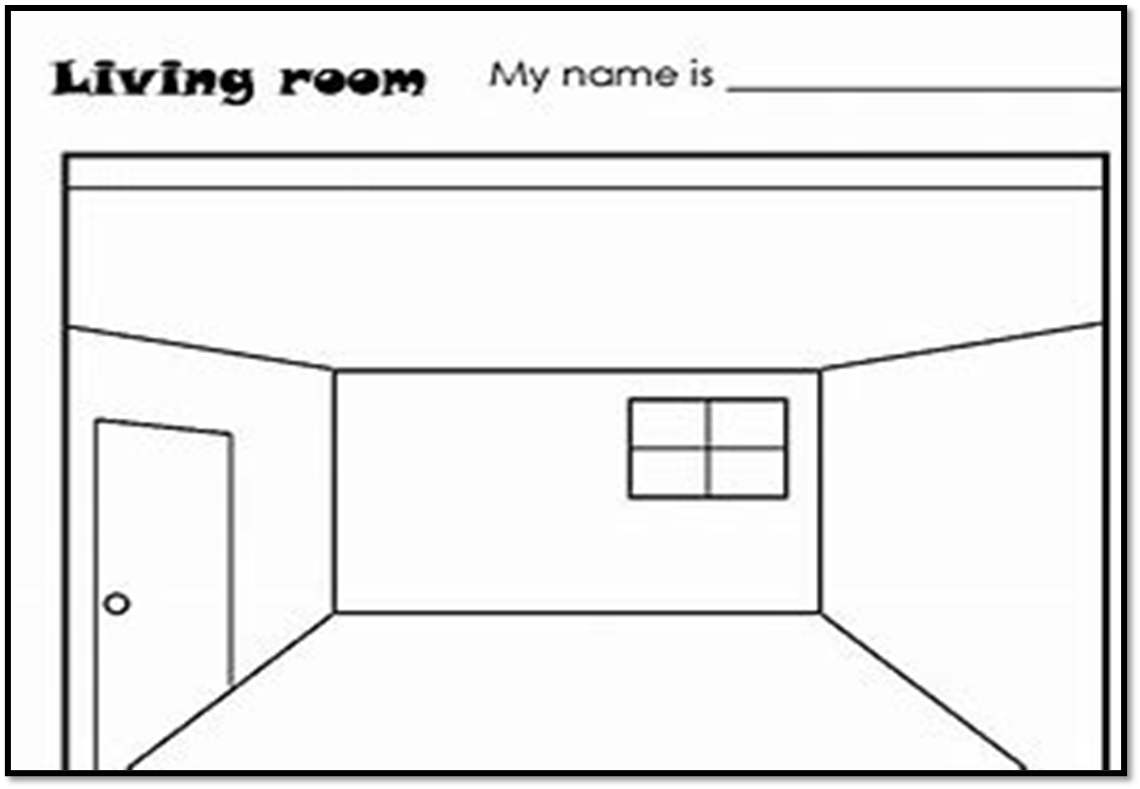 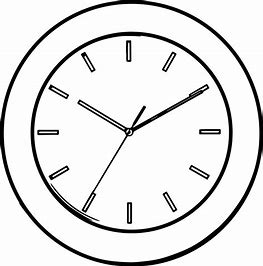 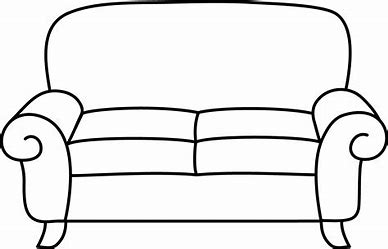 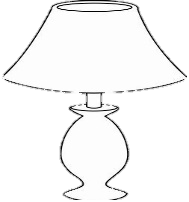 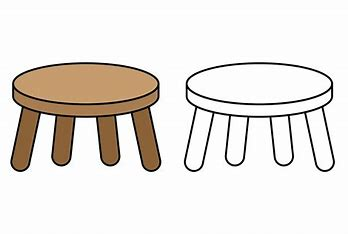